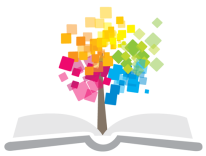 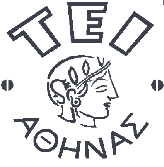 Ανοικτά Ακαδημαϊκά Μαθήματα στο ΤΕΙ Αθήνας
Κοσμητολογία Ι - Θ
Ενότητα 2: Yδρογονανθρακικές Επιφανειακοενεργές Ουσίες
Δρ. Αθανασία Βαρβαρέσου
Αναπληρώτρια Καθηγήτρια Κοσμητολογίας
Τμήμα Αισθητικής και Κοσμητολογίας
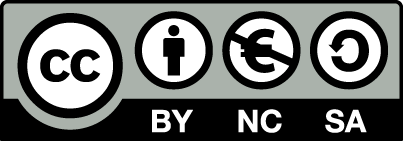 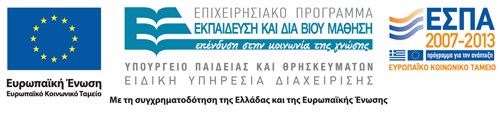 Yδρογονανθρακικές
1
Ανιονικές (1/13)
Οι ανιονικές ομάδες συνήθως είναι οι: 
Καρβοξυλομάδα (-CΟΟ-), 
Θειική (-SO4-2), 
Σουλφονική  (-SO3-) και η 
Φωσφορική ομάδα (-PO4-3) .
και είναι εξουδετερωμένες συχνά από υδροξείδιo του νατρίου ή του καλίου (NaOH, KOH), αμμωνία (NH3) και αλκανολαμίνες [N(C2H5OH)3 μονο-, δι-, τριαιθανολαμίνες].
2
Ανιονικές (2/13)
Οι υδρόφιλες, ανιονικές ομάδες συνδέονται με το λιπόφιλο, υδρογονανθρακικό μέρος του μορίου: 
Απευθείας,
Mε εστερικούς δεσμούς,
Με αιθερικούς δεσμούς,
Με αμιδικούς δεσμούς και 
Με αμιδινικούς δεσμούς.
3
Ανιονικές (3/13)
Οι ανιονικές επιφανειακοενεργές ουσίες έχουν εξαιρετική καθαριστική ικανότητα. Ενσωματώνονται σε προϊόντα καθαρισμού δέρματος και μαλλιών, ενώ κάποιες από αυτές χρησιμοποιούνται και ως γαλακτωματοποιητές.
4
Ανιονικές (4/13)
5
[Speaker Notes: ΑΝ= Ανιονικές]
Ανιονικές (5/13)
6
Ανιονικές (6/13)
7
Ανιονικές (7/13)
AN1.1 Άλατα λιπαρών οξέων (Carboxylate salts) 
R(CH2)n COO- M+
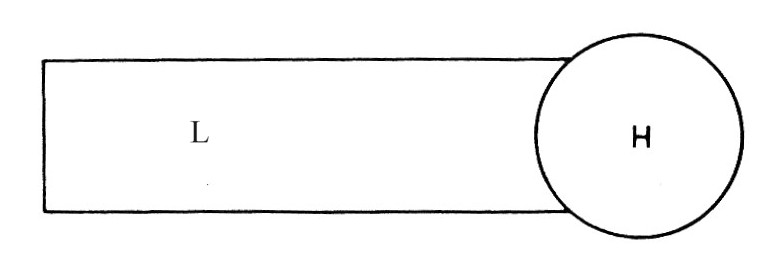 R(CH2CH2CH2CH2CH2CH2CH2CH2) COO-      M+
Ονομάζονται και σαπούνια λιπαρών οξέων. Το λιπαρό οξύ μπορεί να είναι κορεσμένο ή ακόρεστο. 
Χρησιμοποιούνται ως απορρυπαντικά στις πλάκες σαπουνιού (soapbars) υγρά καθαριστικά (liquid cleansers) καθώς και ως γαλακτωματοποιητές.
8
Ανιονικές (8/13)
ΑΝ1.2 Αλκυλοθειικά άλατα (Alkylsulfates) ROSO3- M+
Έχουν καλή αφριστική ικανότητα και χρησιμοποιούνται σε σαμπουάν, αφρόλουτρα καθώς και υγρά καθαριστικά.  Την καλύτερη την έχουν αυτά με υδρογονανθρακική αλυσίδα C12-14. Καθώς αυξάνεται η αλυσίδα C14-18 μειώνεται η αφριστική ικανότητα αλλά και η διαβατότητα από την κερατίνη και η ερεθιστική δράση.
9
Ανιονικές (9/13)
ΑΝ1.3 Αλκυλοσουλφονικά άλατα (Alkylsulfonates) ROSO3- M+
Η υδρογοναθρακική αλυσίδα μπορεί να είναι κορεσμένη ή ακόρεστη. Όταν είναι κορεσμένη μπορεί να είναι ευθεία ή διακλαδισμένη. 
Τα κορεσμένα παράγωγα είναι υδατοδιαλυτά, με καλή αφριστική ικανότητα και χρησιμοποιούνται σε υγρά καθαριστικά καθώς και ως O/W γαλακτωματοποιητές. 
Τα ακόρεστα  ενσωματώνονται σε πλάκες σαπουνιών, αφρόλουτρα και σαμπουάν.
10
Ανιονικές (10/13)
ΑΝ2.1 Άλατα των σουλφονυλο-ηλεκτρικών μονο- και διεστέρων (Sulfosuccinates) 
Ιδιαίτερα χρησιμοποιούνται τα δινάτριο άλατα των μονοεστέρων του ηλεκτρικού οξέος
11
Ανιονικές (11/13)
ΑΝ3.1 Άλατα των αλκυλαιθέρων  της θειικής πολυαιθυλενογλυκόλης (Αlkylethersulfates)
Σε σύγκριση με τα αλκυλοθειικά άλατα έχουν καλύτερη διαλυτότητα στο νερό, μεγαλύτερη σταθερότητα αφρού και είναι πιο ανεκτά από το δέρμα. 
Όσο μεγαλύτερος είναι ο αριθμός των αιθοξυομάδων, τόσο περισσότερο μειώνεται η διαβατότητα από το δέρμα και η ερεθιστική δράση στο δέρμα και στα μάτια, αλλά και η σταθερότητα του αφρού. Χρησιμοποιούνται ιδιαίτερα σε υγρά καθαριστικά, αφρόλουτρα και σαμπουάν.
12
Ανιονικές (12/13)
ΑΝ4.1. Άλατα των ακυλο-αμινοξέων (Acylaminoacidssalts)
Τα Ν-ακυλιωμένα άλατα του α-αμινογλουταμινικού οξέος (Acylglutamates) είναι ήπια καθαριστικά, δεν ερεθίζουν ιδιαίτερα το δέρμα και τα μάτια αλλά έχουν μειωμένη αφριστική ικανότητα. 
Τα Ν-ακυλιωμένα άλατα της Ν-μεθυλογλυκίνης (Acylsarcosides) είναι επίσης ήπια καθαριστικά με μαλακτική δράση για τα μαλλιά και καλή αφριστική ικανότητα. Συνδυάζονται με τα αλκυλοθειικά άλατα στην παρασκευή σαμπουάν.
13
Ανιονικές (13/13)
ΑΝ4.2. Θειικά άλατα των αλκαναμιδίων (Αmide sulfates)
Χρησιμοποιούνται σε ήπια προϊόντα καθαρισμού.
14
Κατιονικές (1/8)
Συνήθως είναι άλατα του τεταρτοταγούς  αμμωνίου.
R(CH2)nN+(CH3)3 X-
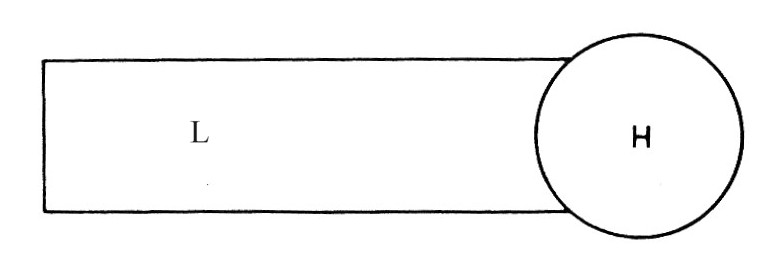 RCH2CH2CH2CH2CH2CH2CH2 N+ (CH3)3 X-
Η υδρόφιλη, κατιονική ομάδα (τεταρτοταγές άζωτο) μπορεί: 
Να είναι απευθείας συνδεδεμένη με το λιπόφιλο τμήμα  
Nα είναι μέσω υδρογονανθρακικής αλυσίδας  συνδεδεμένη με το λιπόφιλο τμήμα  και  
Να ανήκει σε δακτύλιο.
15
Κατιονικές (2/8)
+
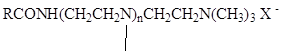 16
[Speaker Notes: Κ=Κατιονικές]
Κατιονικές (3/8)
17
Κατιονικές (4/8)
Οι κατιονικές επιφανειακοενεργές ουσίες έχουν:
Ικανοποιητική απορρυπαντική δράση, 
Μεσαία ικανότητα σχηματισμού αφρού, 
Αντισηπτική δράση,
Προκαλούν οφθαλμικό ερεθισμό.
18
Κατιονικές (5/8)
Οι θετικά φορτισμένες ομάδες τους προσκολλώνται καλά στις αρνητικά φορτισμένες ομάδες της κερατίνης των μαλλιών για αυτό και χρησιμοποιούνται ως συστατικά των σαμπουάν και των μαλακτικών των μαλλιών (conditioners). 
Επειδή τα σκευάσματα αυτά αραιώνονται με νερό στο τριχωτό της κεφαλής φθάνουν αραιωμένα στα μάτια και έτσι ο ερεθισμός είναι ελαφρύς και παροδικός.
 Οι κατιονικές δεν πρέπει να χρησιμοποιούνται σε συνδυασμό με ανιονικές επιφανειακοενεργές ουσίες.
19
Κατιονικές (6/8)
Κ1. Άλατα του τεταρτοταγούς αλκυλο (αρυλο) αμμωνίου [Quaternaryalkyl (aryl) ammonium salts]
Κ1.1.  Άλατα του αλκυλοτριμεθυλο-αμμωνίου, Κ1.2. Άλατα του διαλκυλοδιμεθυλο-αμμωνίου και Κ1.3. Άλατα του αλκυλοδιμεθυλο-βενζυλο-αμμωνίου 
Η διαλυτότητα στο νερό των τεταρτοταγών αλάτων του αμμωνίου εξαρτάται από τον υποκαταστάτη R.
Όσο πιο ογκώδης είναι ο υποκαταστάτης τόσο μικρότερη είναι διαλυτότητα.
Τα άλατα με χαμηλή διαλυτότητα στο νερό προσροφώνται στα κατάλληλα υποστρώματα όπως η κερατίνη των μαλλιών και προσφέρουν μαλακτική και αντιστατική δράση.
20
Κατιονικές (7/8)
+
Κ1.1.
Κ1.2.
Κ1.3.
21
Κατιονικές (8/8)
Κ3 Άλατα των ετεροκυκλικών αμινών (Heterocyclic αmmonium salts)
Τα αρωματικά παράγωγα όπως οι ενώσεις του πυριμιδινίου (Κ3.1.) έχουν αντισηπτική δράση, ενώ τα παράγωγα της μορφολίνης (Κ3.2.) και της ιμιδαζολίνης (Κ3.3.) χρησιμοποιούνται ως μαλακτικά και αντιστατικά για τα μαλλιά.
Κ3.1.
Κ3.2.
Κ3.3.
22
Επαμφοτερίζουσες ή αμφοτερικές(1/9)
Παλιότερα ως επαμφοτερίζουσες ή αμφοτερικές (Amphoteric surfactants) επιφανειακοενεργές ουσίες χαρακτηρίζονταν οι ουσίες που έχουν την ικανότητα να δίνουν σε υδατικά διαλύματα επιφανειακοενεργά ιόντα που είναι ταυτόχρονα θετικά και αρνητικά φορτισμένα. 
Σύμφωνα με νεώτερες αντιλήψεις οι επαμφοτερίζουσες ή αμφοτερικές επιφανειακοενεργές χωρίζονται στις εξής δυο κατηγορίες:  
Πραγματικά Αμφοτερικές και 
Αμφολύτες.
23
Επαμφοτερίζουσες ή αμφοτερικές(2/9)
Οι αμφοτερικές μπορούν να υπάρχουν ως ανιονικές (-), κατιονικές (+) ή μορφή zwitterions (- και +) ανάλογα με το pH. 
Oι αμφολύτες έχουν ένα πλήρως τεταρτοταγές άζωτο και επομένως ανάλογα με το pH μπορούν να φέρουν κατιονικό φορτίο ή να είναι zwitterions, αλλά σε καμμία περίπτωση δεν μπορούν να φέρουν μόνον ανιονικό φορτίο π.χ. παράγωγα της Ν-αλκυλο-ιμιδαζολίνης
24
Επαμφοτερίζουσες ή αμφοτερικές(3/9)
Πραγματικά αμφοτερικές
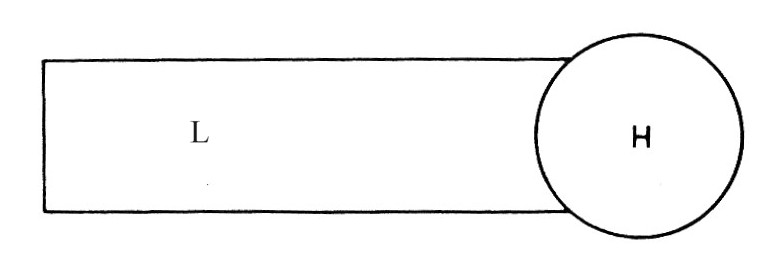 25
Επαμφοτερίζουσες ή αμφοτερικές(4/9)
Αμφολύτες
26
Επαμφοτερίζουσες ή αμφοτερικές(5/9)
Επαμφοτερίζουσες  ή  αμφοτερικές
27
[Speaker Notes: ΕΠ= Επαμφοτερίζουσες ή αμφοτερικές]
Επαμφοτερίζουσες ή αμφοτερικές(6/9)
Αμφολύτες
28
Επαμφοτερίζουσες ή αμφοτερικές(7/9)
ΕΠ1. Αλκυλο-β-αμινοπροπιονικά οξέα (Αlkylbetaines) 
Έχουν καλή καθαριστική και αφριστική ικανότητα και χρησιμοποιούνται πολύ στην παρασκευή υγρών καθαριστικών, σαμπουάν και αφρολούτρων σε συνδυασμό με άλλες επιφανειακοενεργές ουσίες.
29
Επαμφοτερίζουσες ή αμφοτερικές(8/9)
ΕΠ2. Ακυλο-β-αμινοπροπιονικά οξέα (Αcyl-betaines)
Έχουν καλύτερη αφριστική ικανότητα από τα αλκυλο-παράγωγα.
30
Επαμφοτερίζουσες ή αμφοτερικές(9/9)
Αμφολύτες
ΑΜ. Ν-Αλκυλο-ιμιδαζολιδινυλο-καρβοξυλικά οξέα (Ιμιδαζολιδινυλο - βεταΐνες)
Χρησιμοποιούνται σε καθαριστικά του δέρματος και των μαλλιών για μωρά διότι δεν είναι τόσο ερεθιστικά.
31
Μη ιονικές (1/13)
Μη  ιονικές επιφανειοκοενεργές ουσίες (Non-ionic surfactants) είναι οι ουσίες που το: 
Λιπόφιλο μέρος του μορίου τους αποτελείται  συνήθως από ένα αλκύλιο ή ακύλιο με 8 - 18 άτομα άνθρακα και 
Το υδρόφιλο από μεγάλο αριθμό μικρών μη φορτισμένων πολικών ομάδων όπως οι υδροξυλομάδες (OH) ή οι πολυαιθυλενοξειδικές ομάδες συνδεδεμένες μεταξύ τους με αιθερικούς δεσμούς. 
Δεν ιονίζονται σε υδατικά διαλύματα.
32
Μη ιονικές (2/13)
Κατατάσσονται στις εξής κύριες κατηγορίες:
Αλκανολαμίδια λιπαρών οξέων, 
Πολυαλκοξυλιωμένες αλκοόλες, 
Πολυαιθοξυλιωμένα λίπη και λάδια, 
Εστέρες των ανώτερων λιπαρών οξέων με πολυσθενείς αλκοόλες,
Οξείδια αμινών και 
Πολυαιθυλενοϊμινοπαράγωγα .
33
Μη ιονικές (3/13)
34
Μη ιονικές (4/13)
35
Μη ιονικές (5/13)
36
Μη ιονικές (6/13)
37
Μη ιονικές (7/13)
ΜΗ2.1. Πολυαιθοξυλιωμένες αλκοόλες (αιθέρες πολυαιθυλενογλυκόλης, PEGethers) 
Μπορεί να έχουν ποικίλες τιμές HLB, ανάλογα, με τον αριθμό των υδρόφιλων αιθοξυλενομάδων που φέρουν. Είναι συμβατές με όλες τις υπόλοιπες επιφανειακοενεργές ουσίες. 
Ονομάζονται διεθνώς από τη λιπαρή αλκοόλη την οποία προέρχονται και ακολουθούν:  το πρόθεμα eth (που αποτελεί σύντμηση του προθέματος αιθοξυ-) και ο αριθμός των αιθοξυλενομάδων.
38
Μη ιονικές (8/13)
Έχουν μικρή αφριστική ικανότητα, αλλά χρησιμοποιούνται ιδιαίτερα ως γαλακτωματοποιητές και διαλυτοποιητές. Είναι ευοξείδωτες και απαιτούν την προσθήκη αντιοξειδωτικών, όπου χρησιμοποιούνται.
Ονομάζονται διεθνώς από τη λιπαρή αλκοόλη την οποία προέρχονται και ακολουθούν:  το πρόθεμα eth (που αποτελεί σύντμηση του προθέματος αιθοξυ-) και ο αριθμός των αιθοξυλενομάδων. 
Παράδειγμα: η επιφανειακοενεργή ουσία με ονομασία INCI:Oleth-5 είναι η ελαϊκή αλκοόλη (Oleyl alcohol) με πέντε αιθοξυλενομάδες (-ΟC2H5)
39
Μη ιονικές (9/13)
ΜΗ2.2.Πολυπροποξυλιωμένες αλκοόλες (αιθέρες πολυπροπυλενογλυκόλης, PPGethers)
Χρησιμοποιούνται κυρίως ως γαλακτωματοποιητές, μαλακτικοί και λιπαντικοί παράγοντες.
40
Μη ιονικές (10/13)
ΜΗ2.3.Πολυαιθοξυ-πολυπροποξυλιωμένες αλκοόλες (Poloxamers)
Αποτελούνται από τον συνδυασμό πολυπροπυλενογλυκόλης που αποτελεί το υδρόφοβο τμήμα και πολυαιθυλενογλυκόλης που είναι το υδρόφιλο. Ονομάζονται και συμπολυμερή πολυαιθυλενογλυκόλης/πολυπροπυλενογλυκόλης. Έχουν χαμηλή αφριστική ικανότητα, είναι ήπια καθαριστικά και χρησιμοποιούνται ως γαλακτωματοποιητές και διαλυτοποιητές.
41
Μη ιονικές (11/13)
ΜΗ3. Πολυαιθοξυλιωμένα λίπη και λάδια
Αιθοξυλιωμένα παράγωγα αλκοολών της λανολίνης ή του καστορέλαιου (κικινελαϊκό οξύ) χρησιμοποιούνται ως γαλακτωματοποιητές.
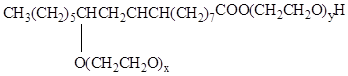 42
Μη ιονικές (12/13)
ΜΗ4. Εστέρες των ανώτερων λιπαρών οξέων με πολυσθενείς αλκοόλες
ΜΗ4.1 Πολυαιθοξυλιωμένοι γλυκολο-εστέρες και
ΜΗ4.2 Πολυαιθοξυλιωμένοι σορβιτολο-εστέρες (Πολυαιθοξυσορβιτάνες).
Έχουν μικρή αφριστική ικανότητα
Είναι εξαιρετικοί γαλακτωματοποιητές. 
Οι ενώσεις με σχετικά μικρό αριθμό αιθοξυλενομάδων και χαμηλή τιμή HLB χρησιμοποιούνται στα W/O και αυτές με υψηλή HLB στα O/W γαλακτώματα.
43
Μη ιονικές (13/13)
MH5. Οξείδια αμινών (Αmine oxides)
H υδρογοναναθρακική αλυσίδα R μπορεί να έχει από 12 μέχρι 18 άτομα άνθρακα. 
Ενσωματώνονται σε σαμπουάν και αφρόλουτρα και δίνουν κρεμώδη  υφή στον αφρό, 
Μειώνουν και την ερεθιστικότητα άλλων επιφανειακοενεργών ουσιών.
44
Σχηματική απεικόνιση διαφόρων επιφανειακοενεργών ουσιών
Ανιονική
Κατιονική
Μη ιονική
Αμφολύτης
45
Τέλος Ενότητας
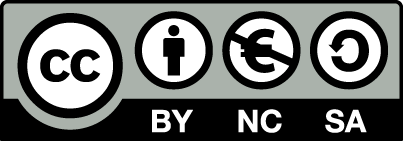 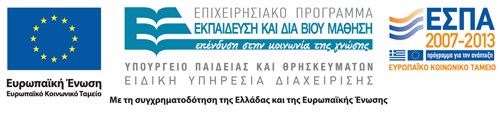 Σημειώματα
Σημείωμα Αναφοράς
Copyright Τεχνολογικό Εκπαιδευτικό Ίδρυμα Αθήνας, Αθανασία Βαρβαρέσου 2014. Αθανασία Βαρβαρέσου . «Κοσμητολογία Ι - Θ. Ενότητα 2: Yδρογονανθρακικές Επιφανειακοενεργές Ουσίες». Έκδοση: 1.0. Αθήνα 2014. Διαθέσιμο από τη δικτυακή διεύθυνση: ocp.teiath.gr.
48
Σημείωμα Αδειοδότησης
Το παρόν υλικό διατίθεται με τους όρους της άδειας χρήσης Creative Commons Αναφορά, Μη Εμπορική Χρήση Παρόμοια Διανομή 4.0 [1] ή μεταγενέστερη, Διεθνής Έκδοση.   Εξαιρούνται τα αυτοτελή έργα τρίτων π.χ. φωτογραφίες, διαγράμματα κ.λ.π., τα οποία εμπεριέχονται σε αυτό. Οι όροι χρήσης των έργων τρίτων επεξηγούνται στη διαφάνεια  «Επεξήγηση όρων χρήσης έργων τρίτων». 
Τα έργα για τα οποία έχει ζητηθεί άδεια  αναφέρονται στο «Σημείωμα  Χρήσης Έργων Τρίτων».
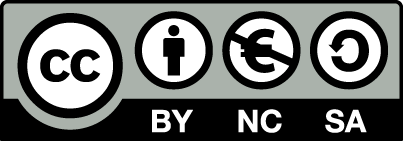 [1] http://creativecommons.org/licenses/by-nc-sa/4.0/ 
Ως Μη Εμπορική ορίζεται η χρήση:
που δεν περιλαμβάνει άμεσο ή έμμεσο οικονομικό όφελος από την χρήση του έργου, για το διανομέα του έργου και αδειοδόχο
που δεν περιλαμβάνει οικονομική συναλλαγή ως προϋπόθεση για τη χρήση ή πρόσβαση στο έργο
που δεν προσπορίζει στο διανομέα του έργου και αδειοδόχο έμμεσο οικονομικό όφελος (π.χ. διαφημίσεις) από την προβολή του έργου σε διαδικτυακό τόπο
Ο δικαιούχος μπορεί να παρέχει στον αδειοδόχο ξεχωριστή άδεια να χρησιμοποιεί το έργο για εμπορική χρήση, εφόσον αυτό του ζητηθεί.
Επεξήγηση όρων χρήσης έργων τρίτων
Δεν επιτρέπεται η επαναχρησιμοποίηση του έργου, παρά μόνο εάν ζητηθεί εκ νέου άδεια από το δημιουργό.
©
διαθέσιμο με άδεια CC-BY
Επιτρέπεται η επαναχρησιμοποίηση του έργου και η δημιουργία παραγώγων αυτού με απλή αναφορά του δημιουργού.
διαθέσιμο με άδεια CC-BY-SA
Επιτρέπεται η επαναχρησιμοποίηση του έργου με αναφορά του δημιουργού, και διάθεση του έργου ή του παράγωγου αυτού με την ίδια άδεια.
διαθέσιμο με άδεια CC-BY-ND
Επιτρέπεται η επαναχρησιμοποίηση του έργου με αναφορά του δημιουργού. 
Δεν επιτρέπεται η δημιουργία παραγώγων του έργου.
διαθέσιμο με άδεια CC-BY-NC
Επιτρέπεται η επαναχρησιμοποίηση του έργου με αναφορά του δημιουργού. 
Δεν επιτρέπεται η εμπορική χρήση του έργου.
Επιτρέπεται η επαναχρησιμοποίηση του έργου με αναφορά του δημιουργού
και διάθεση του έργου ή του παράγωγου αυτού με την ίδια άδεια.
Δεν επιτρέπεται η εμπορική χρήση του έργου.
διαθέσιμο με άδεια CC-BY-NC-SA
διαθέσιμο με άδεια CC-BY-NC-ND
Επιτρέπεται η επαναχρησιμοποίηση του έργου με αναφορά του δημιουργού.
Δεν επιτρέπεται η εμπορική χρήση του έργου και η δημιουργία παραγώγων του.
διαθέσιμο με άδεια 
CC0 Public Domain
Επιτρέπεται η επαναχρησιμοποίηση του έργου, η δημιουργία παραγώγων αυτού και η εμπορική του χρήση, χωρίς αναφορά του δημιουργού.
Επιτρέπεται η επαναχρησιμοποίηση του έργου, η δημιουργία παραγώγων αυτού και η εμπορική του χρήση, χωρίς αναφορά του δημιουργού.
διαθέσιμο ως κοινό κτήμα
χωρίς σήμανση
Συνήθως δεν επιτρέπεται η επαναχρησιμοποίηση του έργου.
50
Διατήρηση Σημειωμάτων
Οποιαδήποτε αναπαραγωγή ή διασκευή του υλικού θα πρέπει να συμπεριλαμβάνει:
το Σημείωμα Αναφοράς
το Σημείωμα Αδειοδότησης
τη δήλωση Διατήρησης Σημειωμάτων
το Σημείωμα Χρήσης Έργων Τρίτων (εφόσον υπάρχει)
μαζί με τους συνοδευόμενους υπερσυνδέσμους.
51
Χρηματοδότηση
Το παρόν εκπαιδευτικό υλικό έχει αναπτυχθεί στo πλαίσιo του εκπαιδευτικού έργου του διδάσκοντα.
Το έργο «Ανοικτά Ακαδημαϊκά Μαθήματα στο ΤΕΙ Αθηνών» έχει χρηματοδοτήσει μόνο την αναδιαμόρφωση του εκπαιδευτικού υλικού. 
Το έργο υλοποιείται στο πλαίσιο του Επιχειρησιακού Προγράμματος «Εκπαίδευση και Δια Βίου Μάθηση» και συγχρηματοδοτείται από την Ευρωπαϊκή Ένωση (Ευρωπαϊκό Κοινωνικό Ταμείο) και από εθνικούς πόρους.
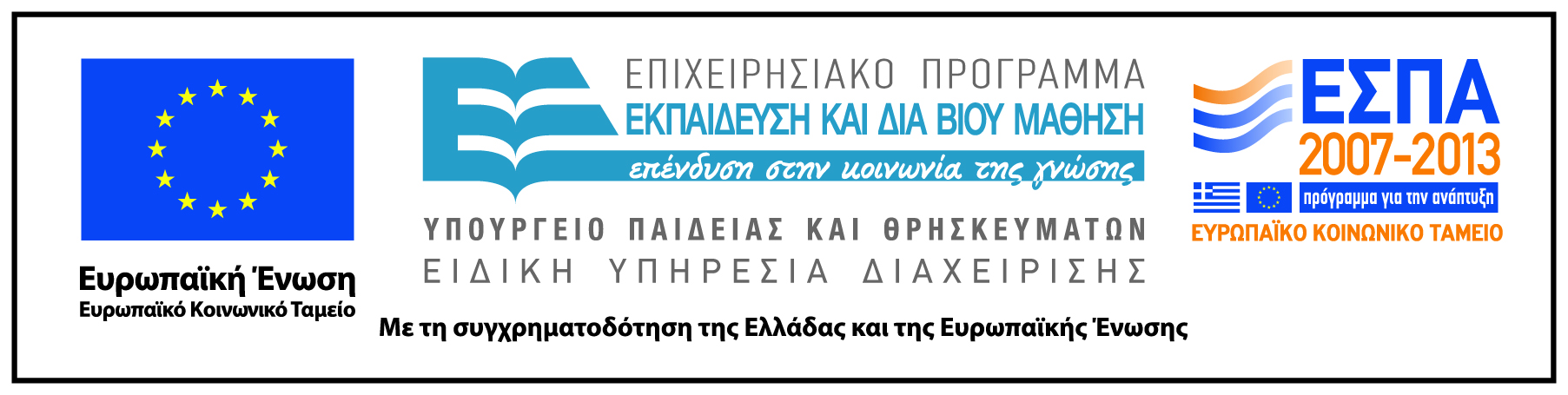 52